INMOVILIZADO MATERIAL
LAS PARCELAS E INMUEBLES DE ENAIRE SE DISTRIBUYEN POR NUESTRA GEOGRAFÍA COMO SE MUESTRA A CONTINUACIÓN
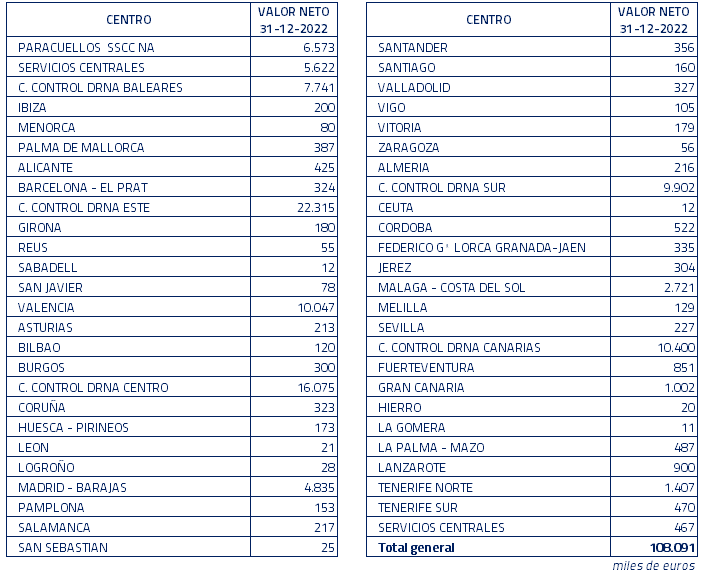 INMOVILIZADO MATERIAL
LAS  PRINCIPALES PARCELAS E INMUEBLES SE MUESTRAN A CONTINUACIÓN
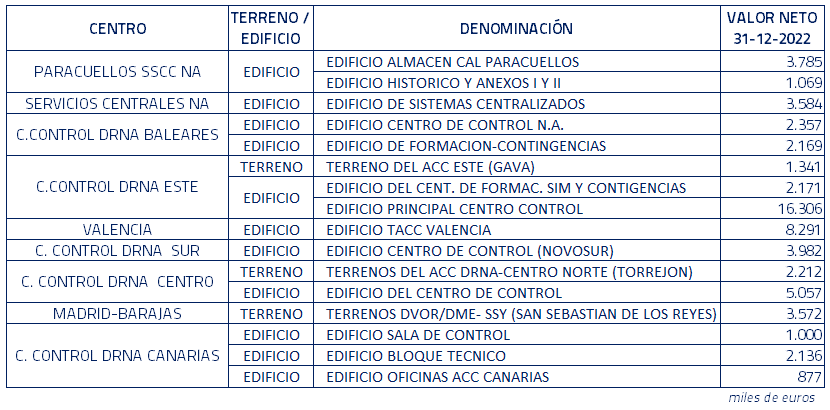 El valor de estos activos supone el 55,43% del total de terrenos y edificios inventariados ( 108.091 miles de euros).